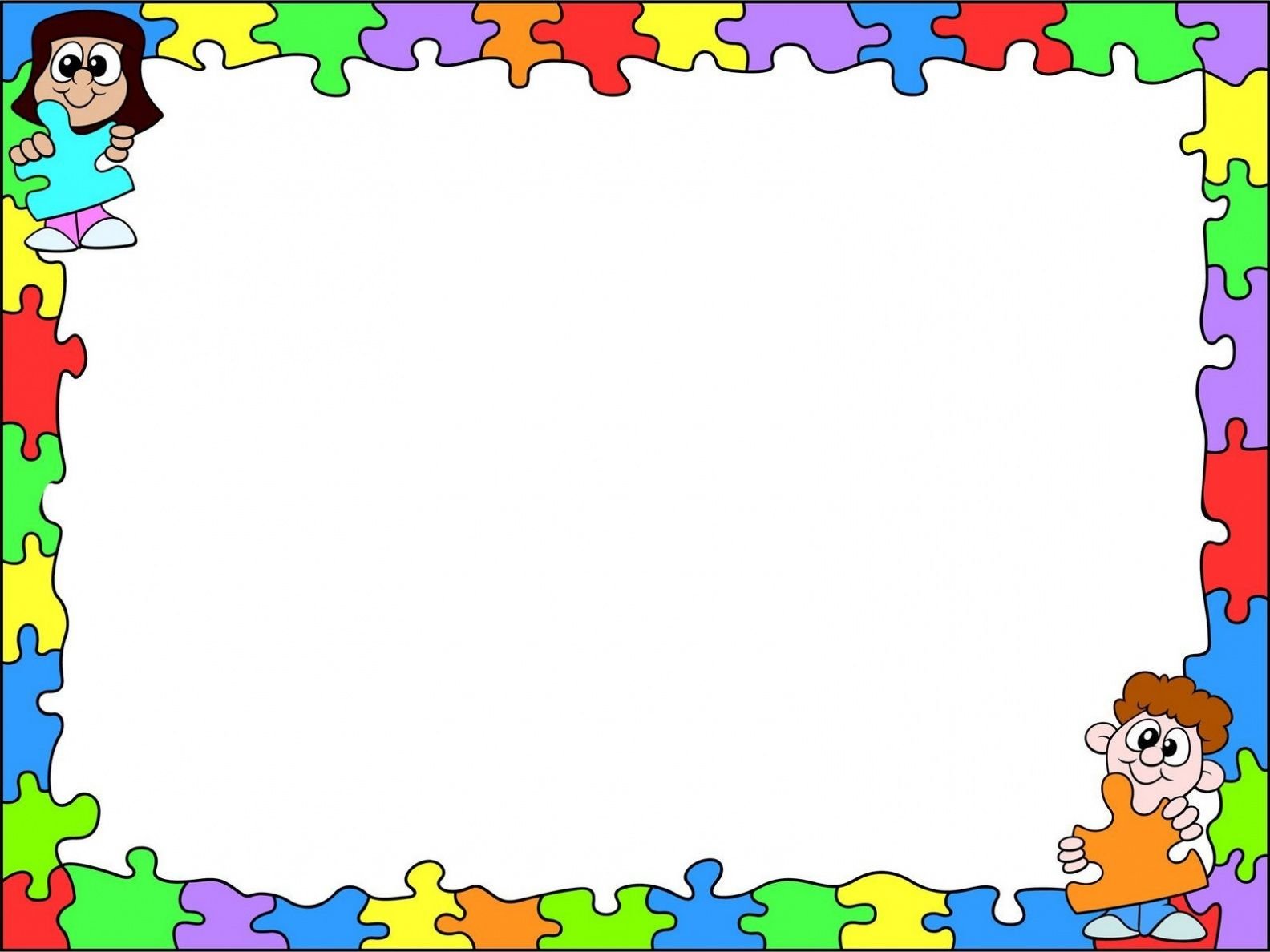 Муниципальное автономное дошкольное образовательное учреждение «Детский сад№ 7 «Радуга»__________________________________________________________________________
Проект:«Ум - на кончиках пальцев»

Подготовила:
Кривоногова
Татьяна Анатольевна 
д. Б. Седельниково
2022
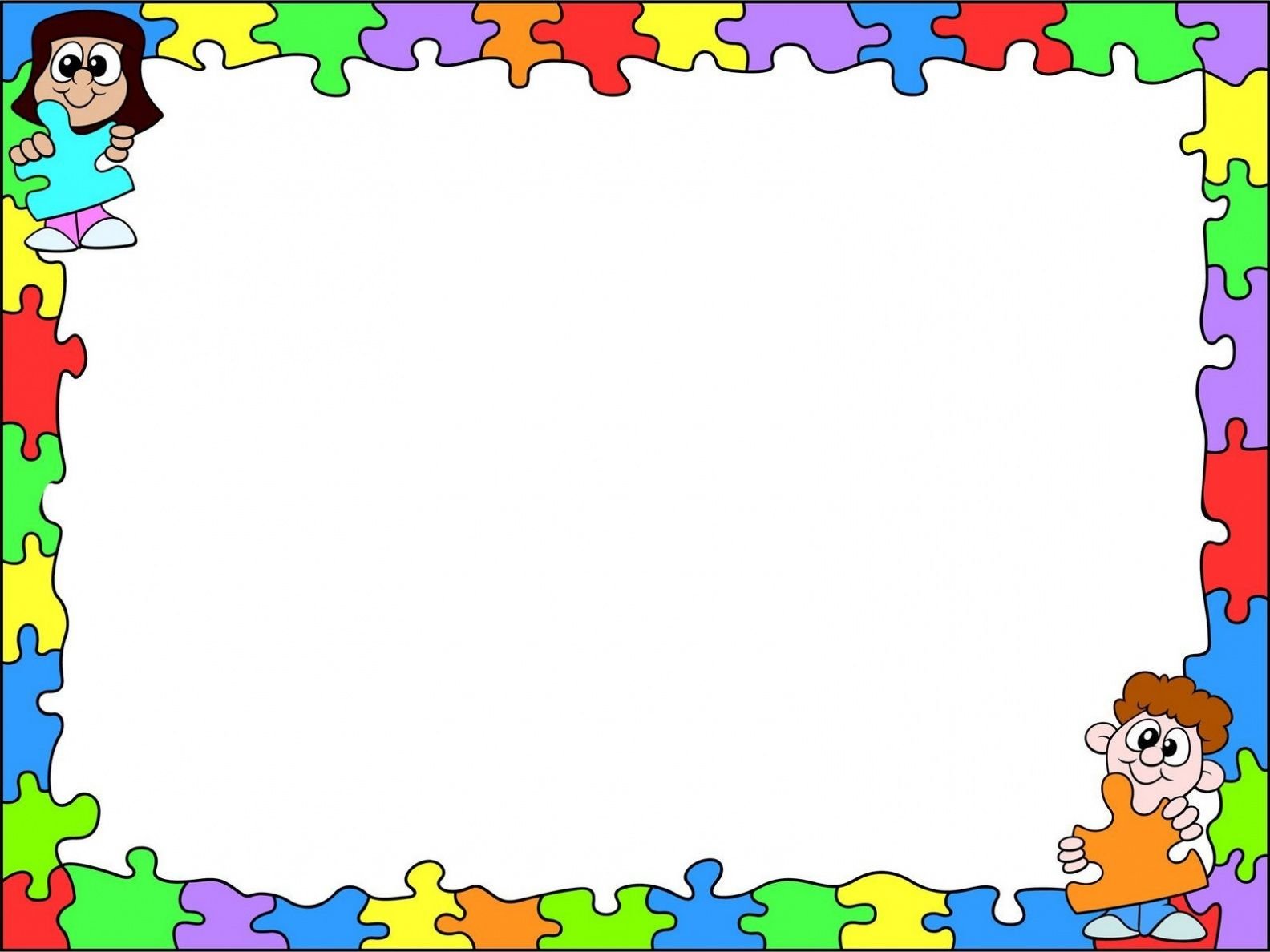 ”Истоки способностей и дарований детей – на кончиках пальцев. От них идут тончайшие ручейки, которые питают источник творческой мысли. Другими словами: чем больше мастерства в детской руке, тем умнее ребенок.”  

В. А. Сухомлинский
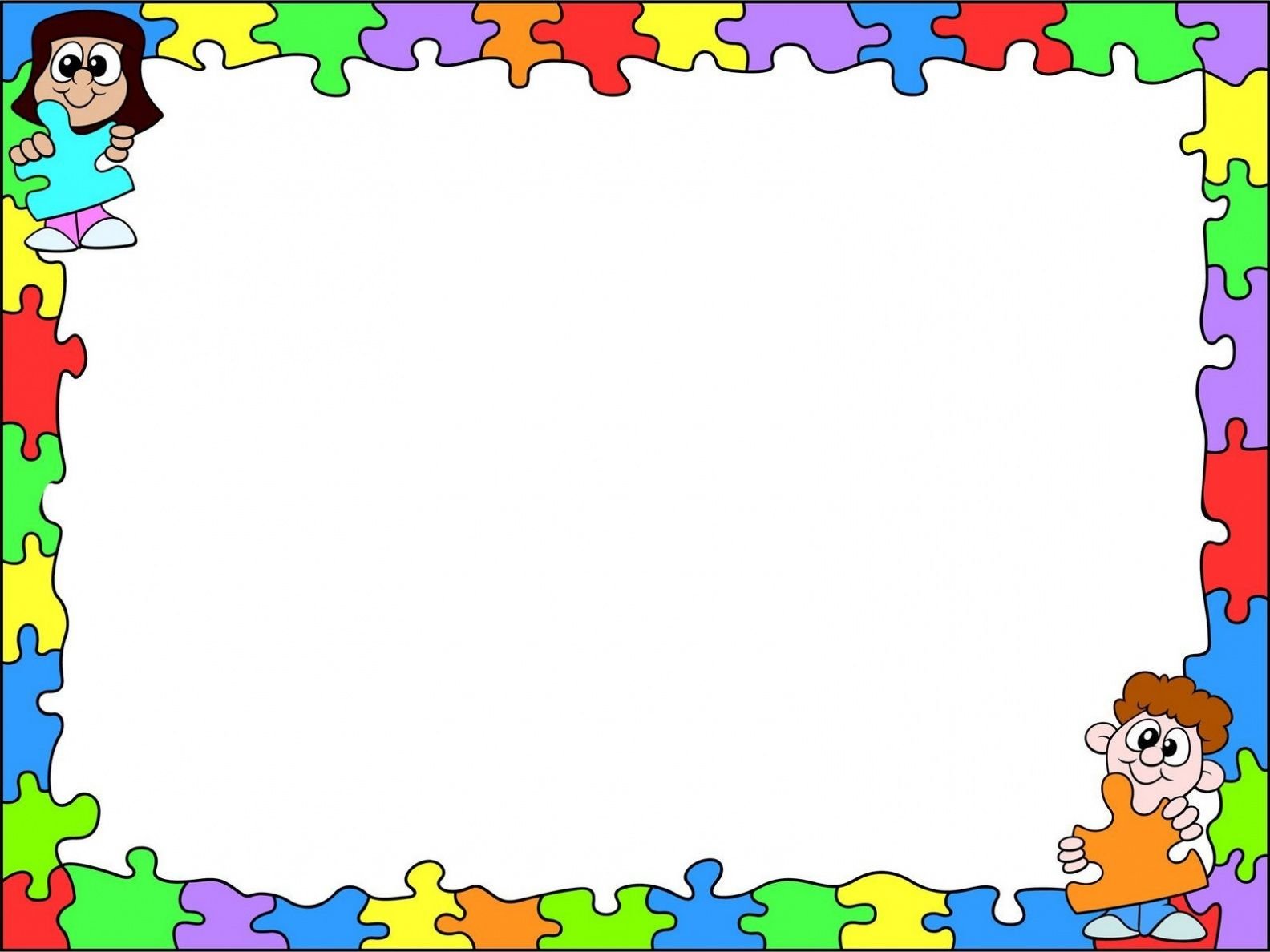 АКТУАЛЬНОСТЬУ большинства современных детей отмечается общее моторное отставание. Еще 20 лет назад родителям, а вместе с ними и детям, приходилось больше действовать руками. Исследования отечественных физиологов подтверждают связь ловкости рук с развитием мозга. Формирование речи происходит под влиянием кинетических (двигательных) импульсов, передающихся от рук, а точнее, от пальчиков. Чем активнее и точнее движения пальцев у маленького ребёнка, тем быстрее он начинает говорить. Простые движения рук помогают убрать напряжение не только с самих рук, но и с губ, снимают усталость. Они способны улучшить произношение многих звуков, а значит – развивать речь ребенка. Совершенствование ручной моторики способствует активизации моторных речевых зон головного мозга и вследствие этого - развитию речевой функции.
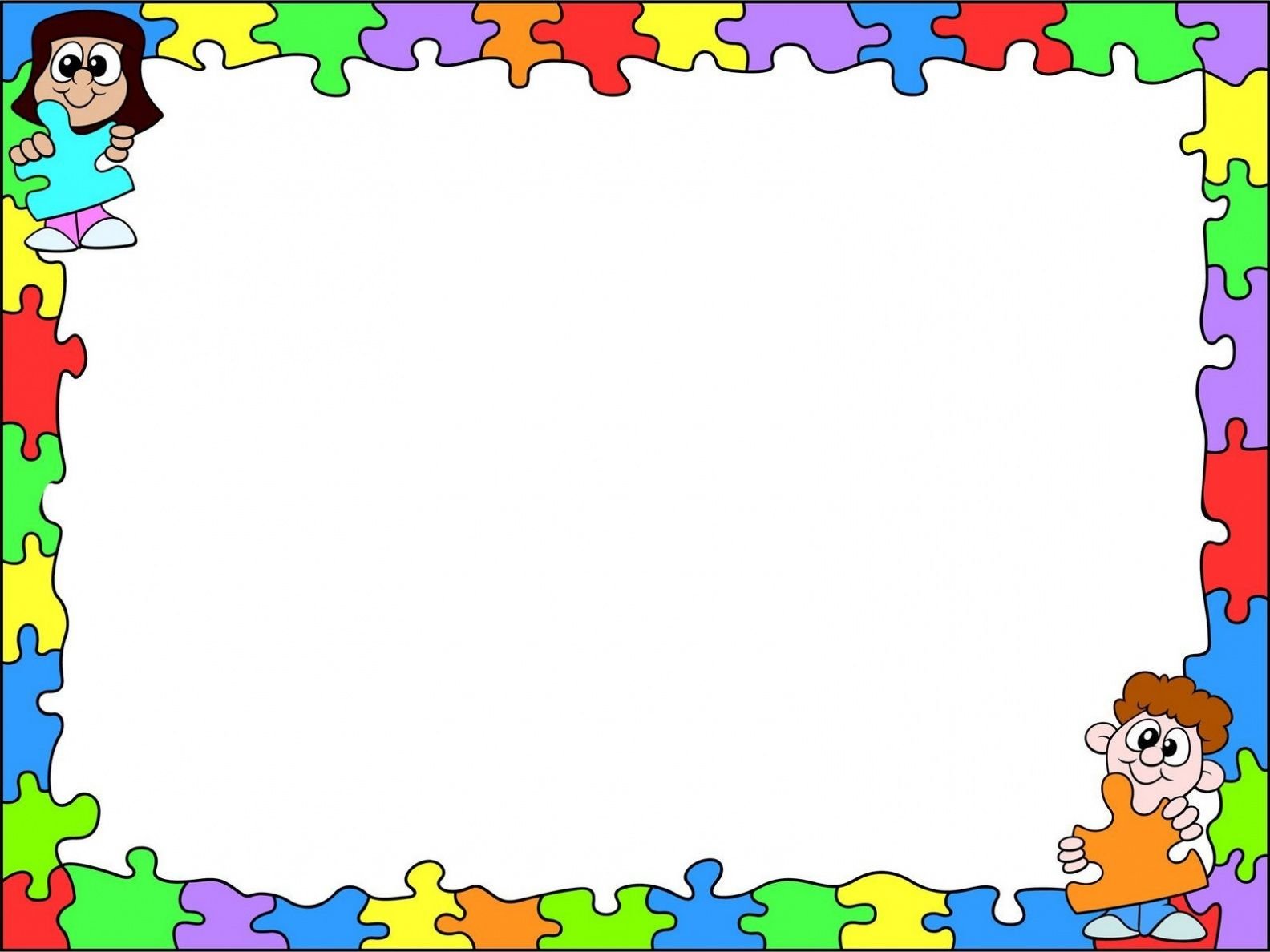 ЦЕЛЬ: Стимулирование речевой деятельности через развитие мелкой моторики в процессе использования традиционных и нетрадиционных форм работы.                                                          ЗАДАЧИРАЗВИВАЮЩИЕ:Улучшить координацию и точность движений руки и глаза, гибкость рук, ритмичность.Стимулировать речевое развитие, психические процессы через тренинг движения пальцев рук детей, зрительное и слуховое восприятие.Развивать воображение, логическое мышление, произвольное внимание, творческую активность.Укреплять мелкую мускулатуру пальцев, тренировать тонкие движения пальцев рук.Развивать навыки ручной умелости.ОБУЧАЮЩИЕ:Упражнять в выполнении различных заданий, направленных на развитие мелкой моторики.Обогащать опыт детей различными сенсомоторными впечатлениями.
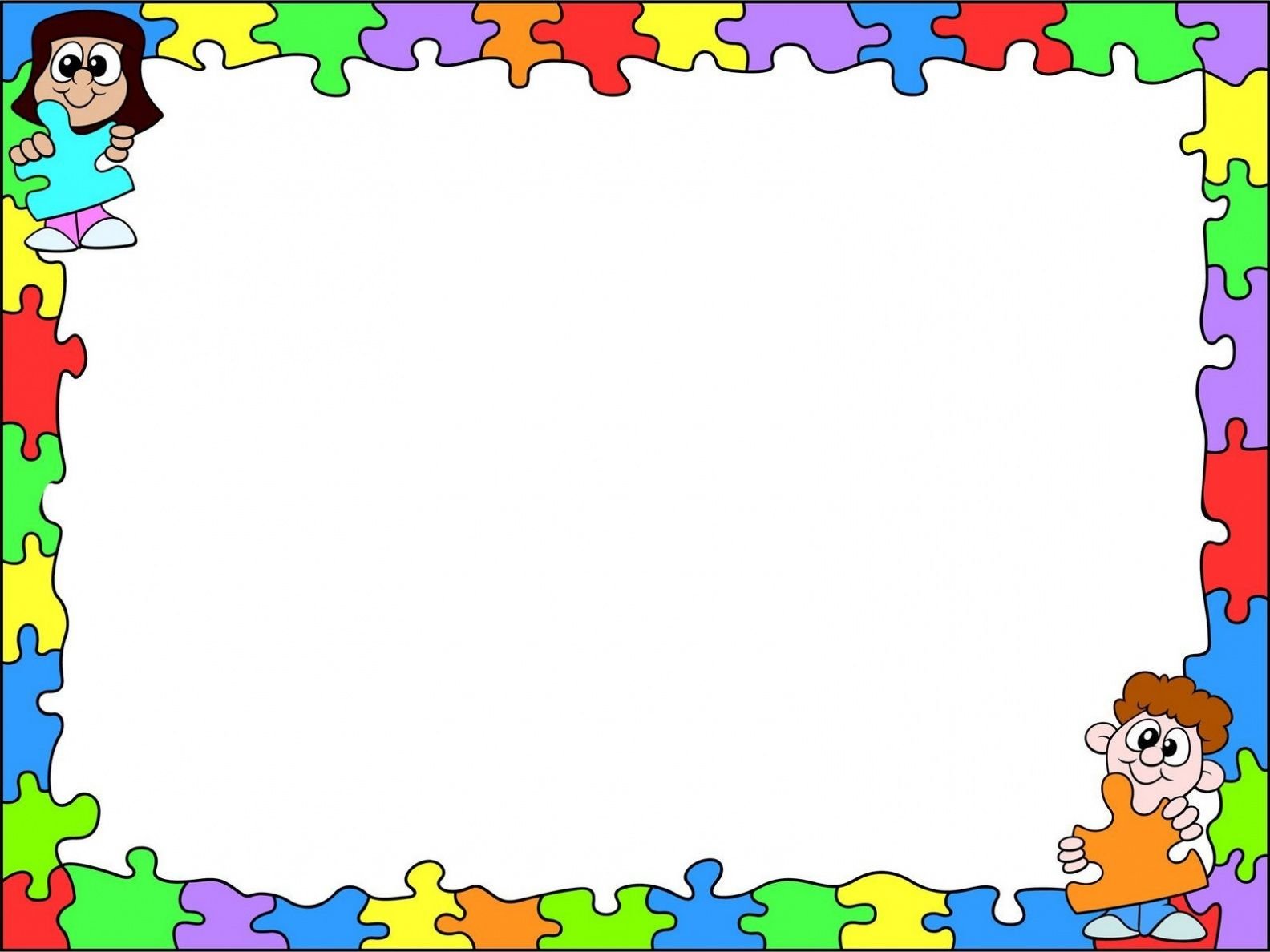 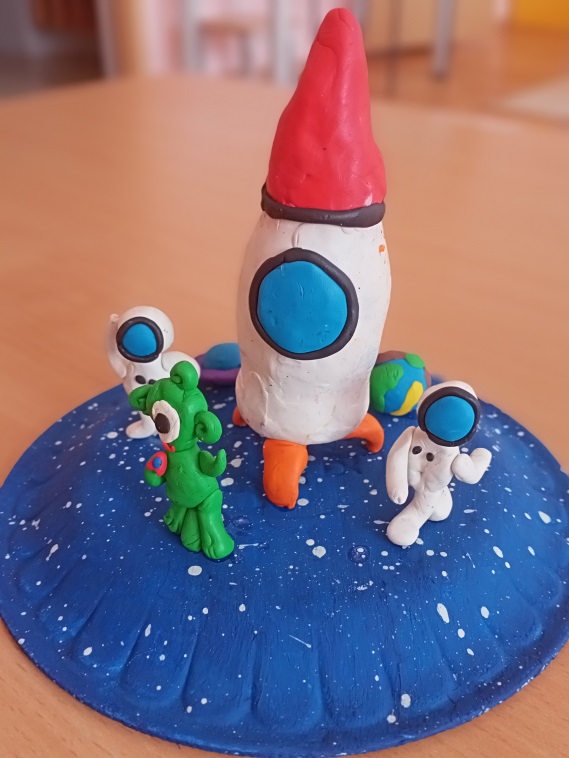 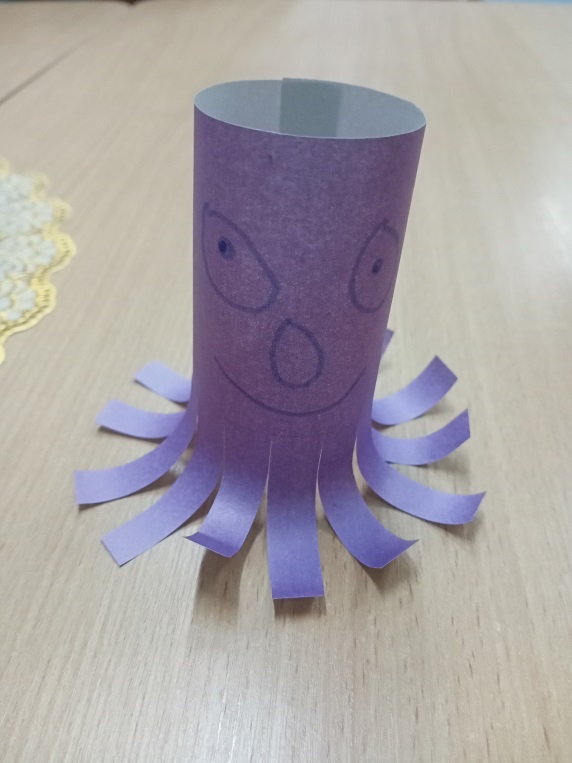 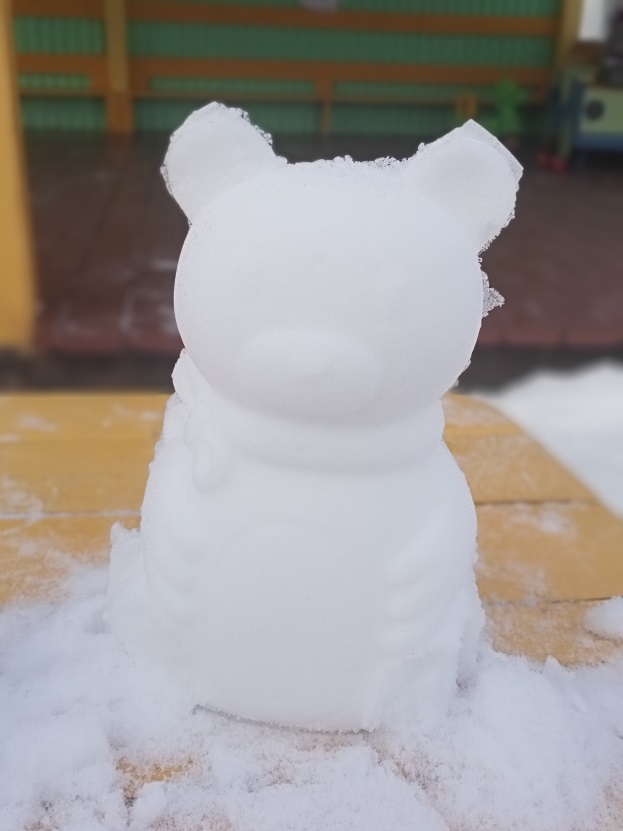 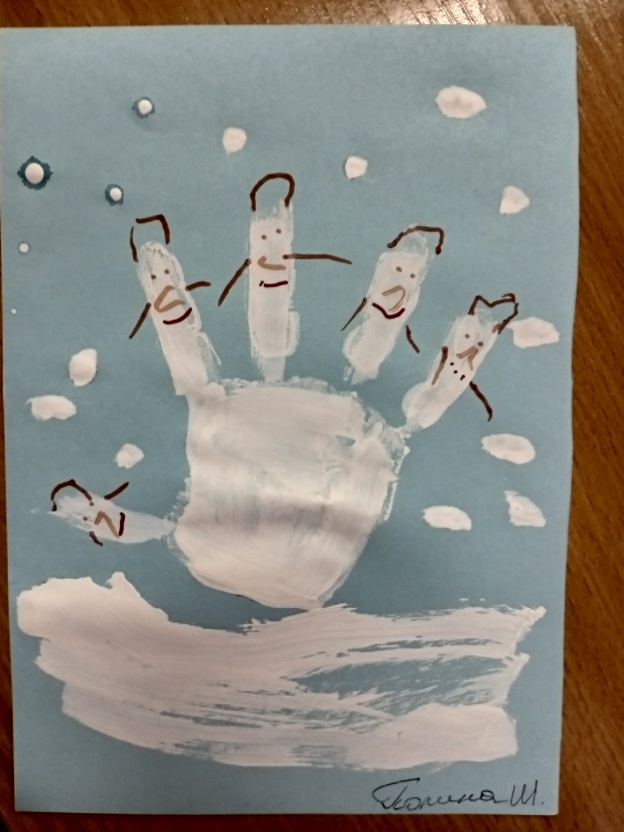 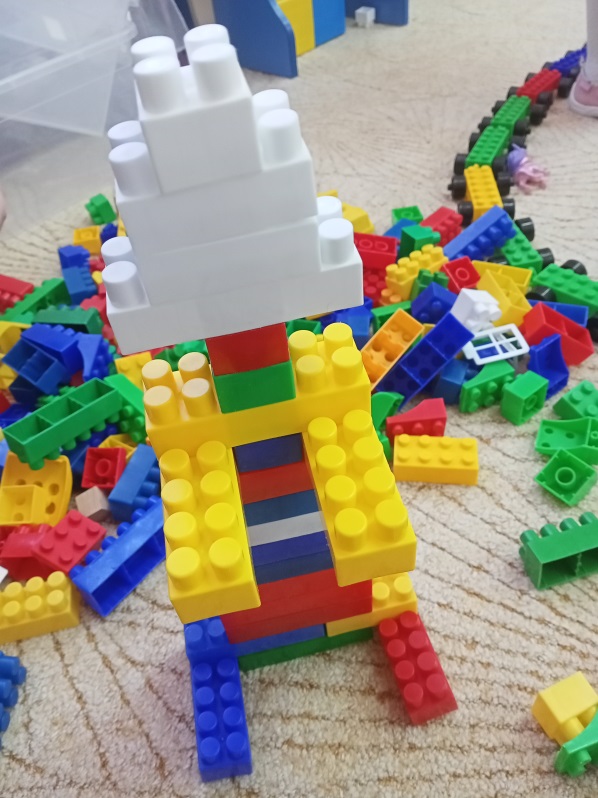 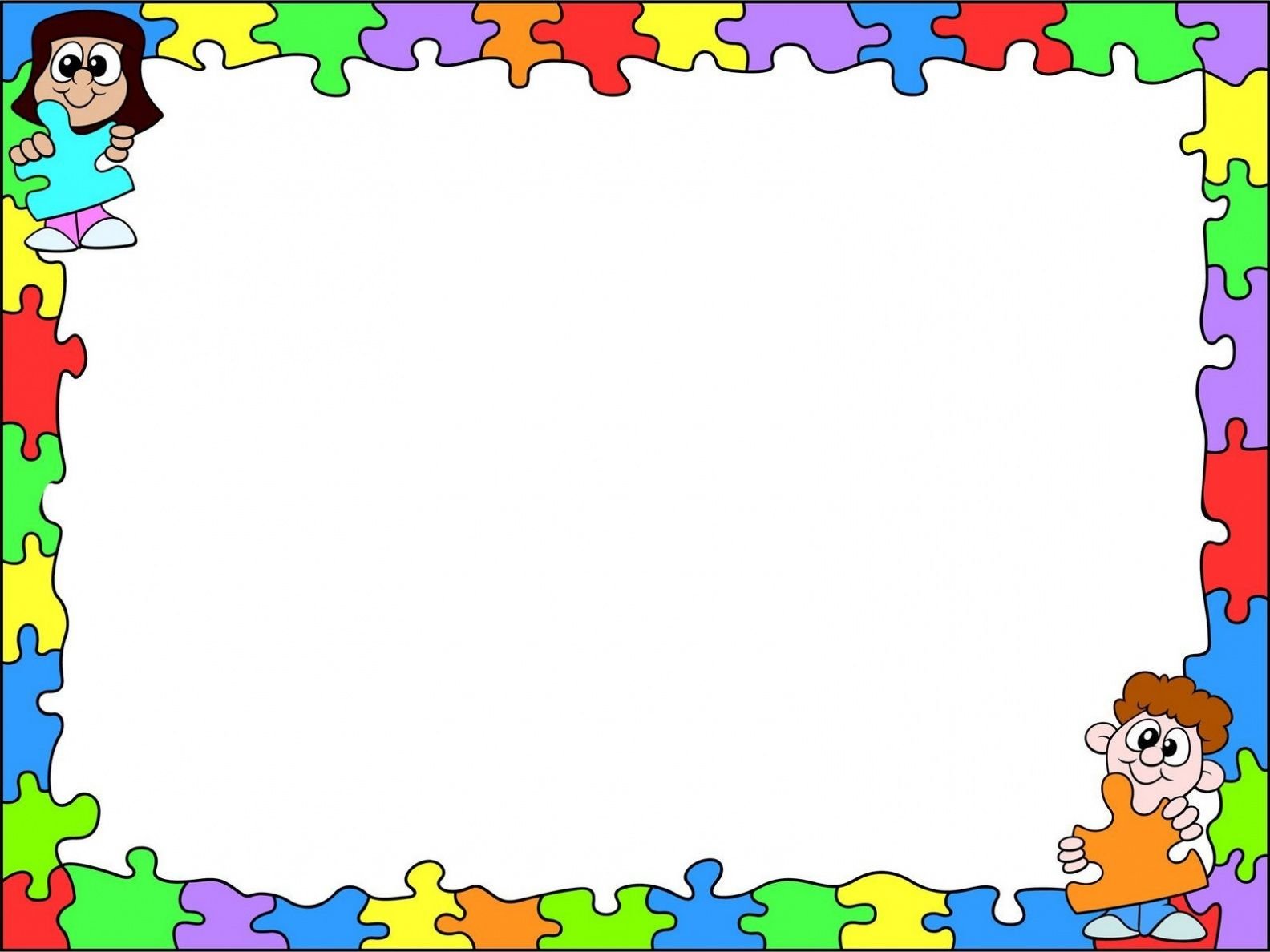 ГИПОТЕЗА ПРОЕКТА
Если взрослые целенаправленно будут развивать у детей мелкую моторику, то речевое развитие станет более эффективнее.
Практическая значимость заключается в том, что изученный опыт может быть использован в повседневной деятельности педагога.
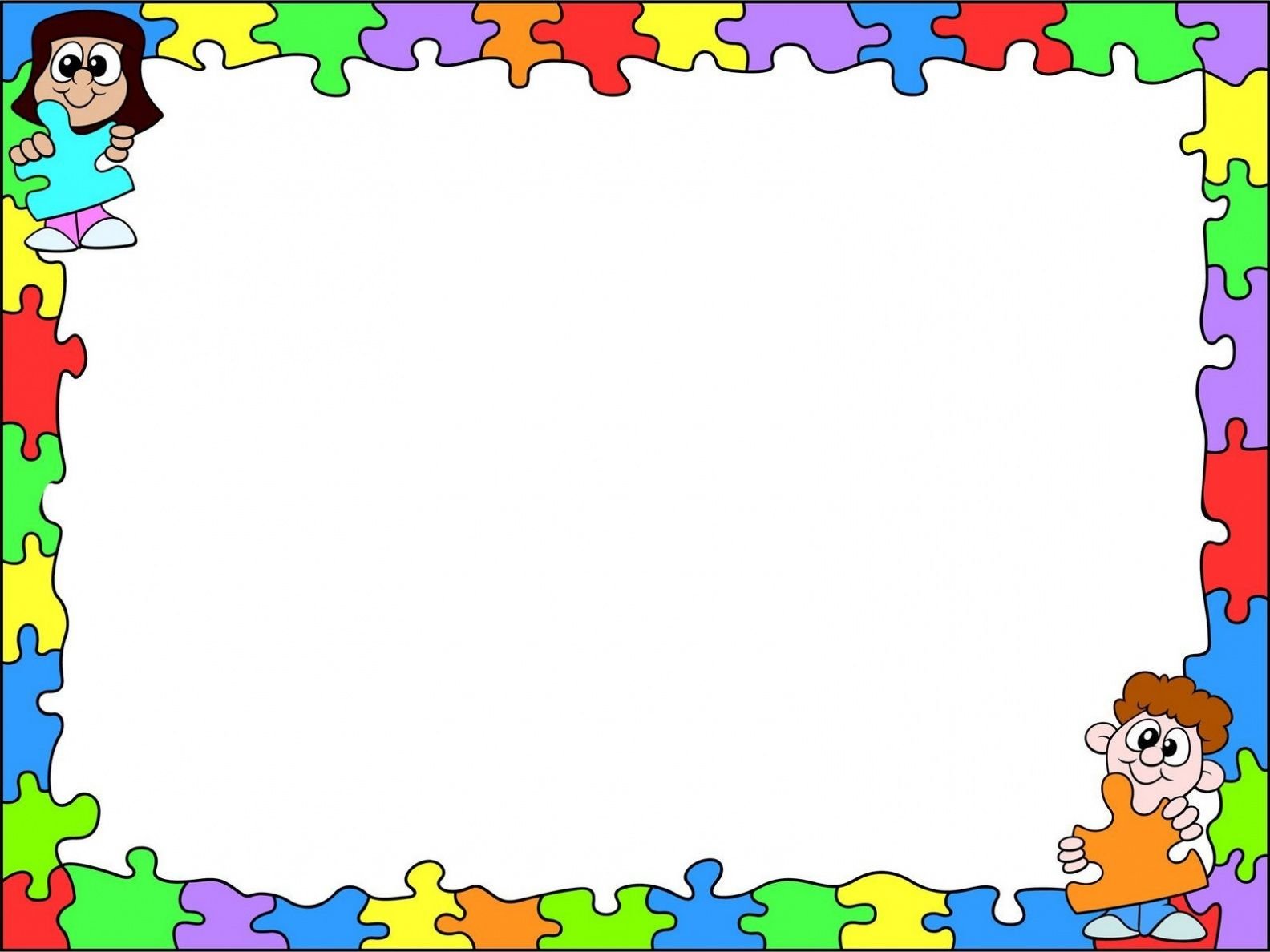 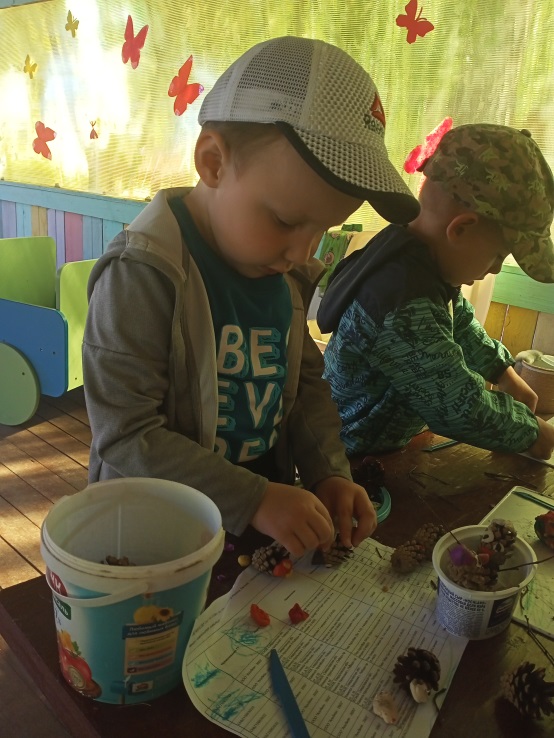 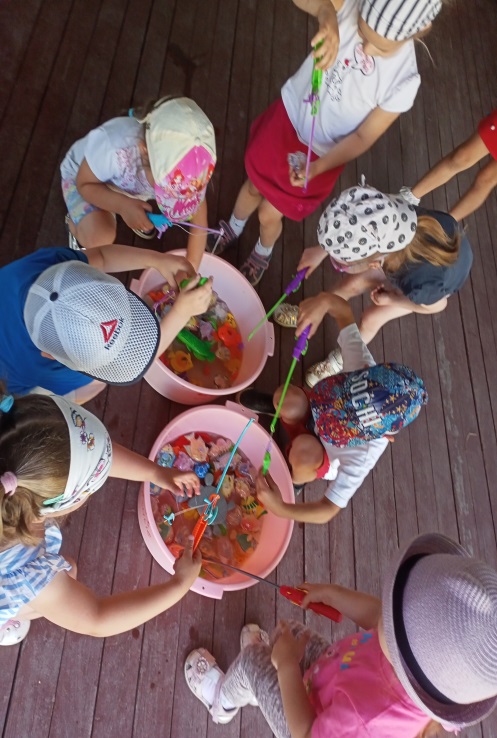 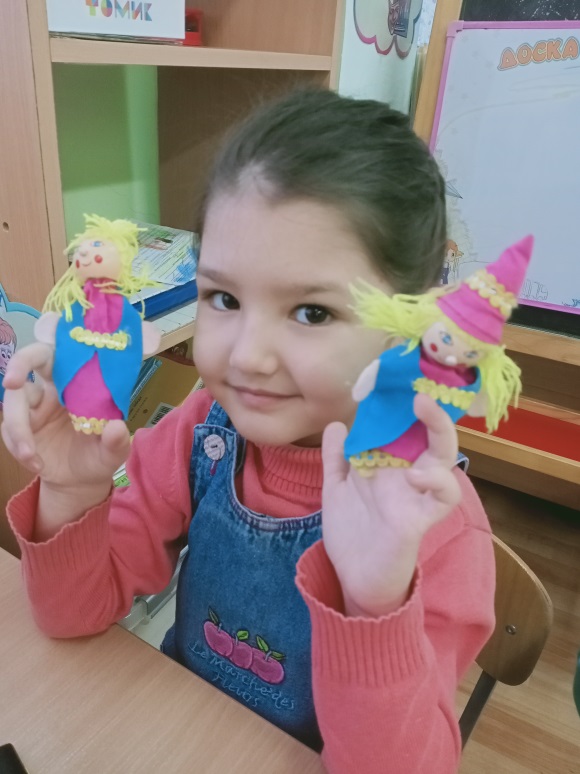 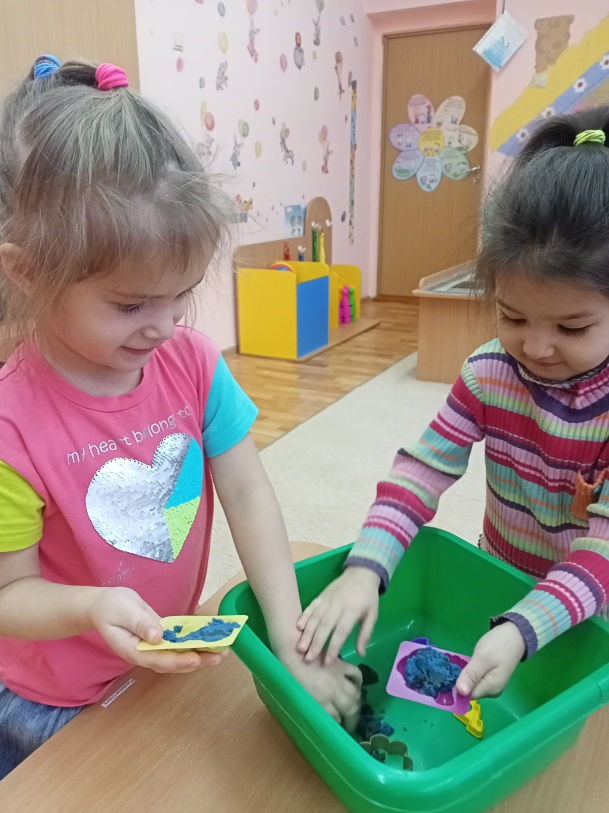 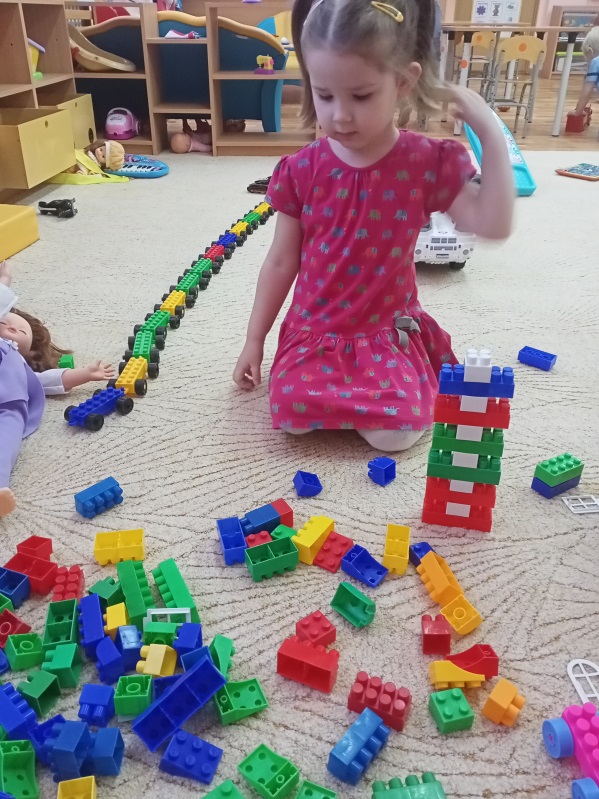 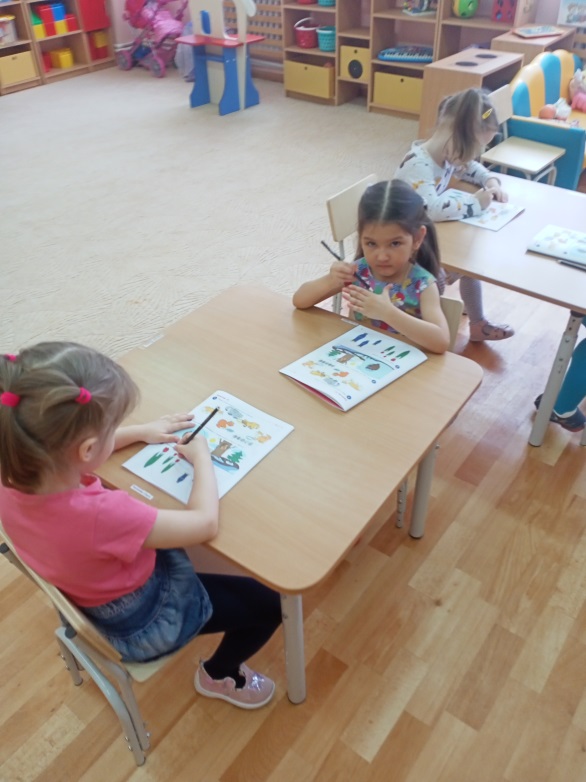 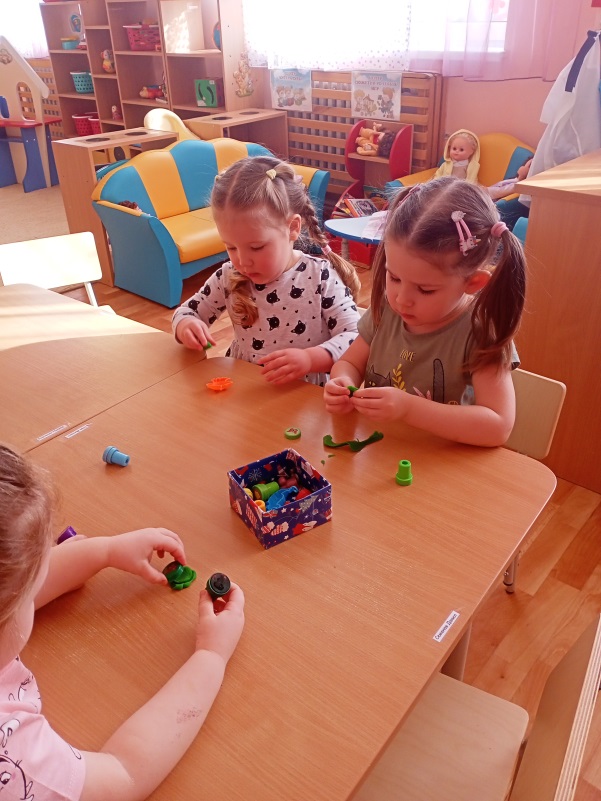 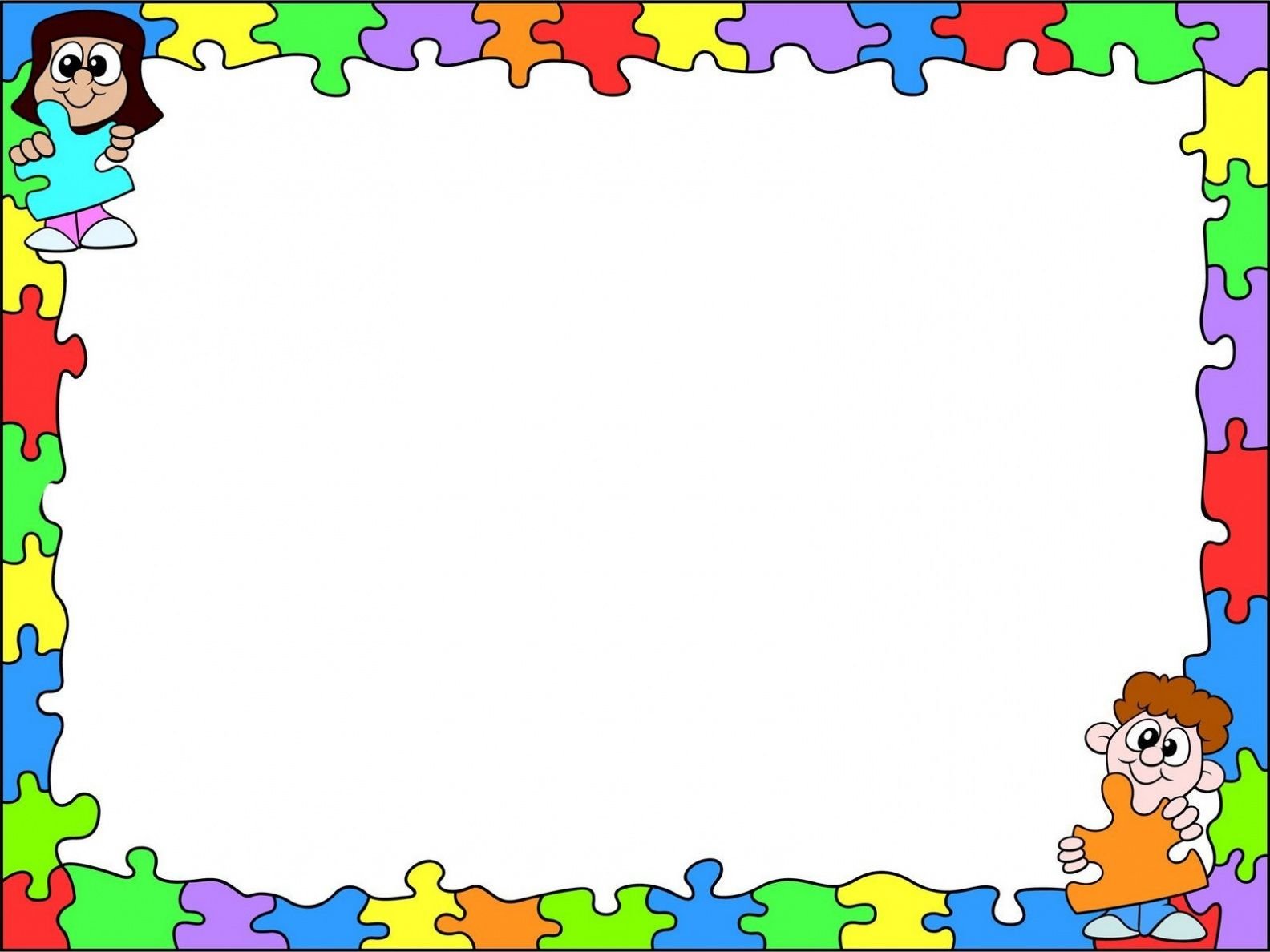 Проблема:
  низкий уровень развития общей и мелкой моторики у детей  дошкольного возраста;
 необходимость организации целенаправленной систематичной  работы по развитию мелкой моторики у детей через  разнообразные методы и приёмы;
отсутствие  достаточного количества пособий для мелкой моторики рук
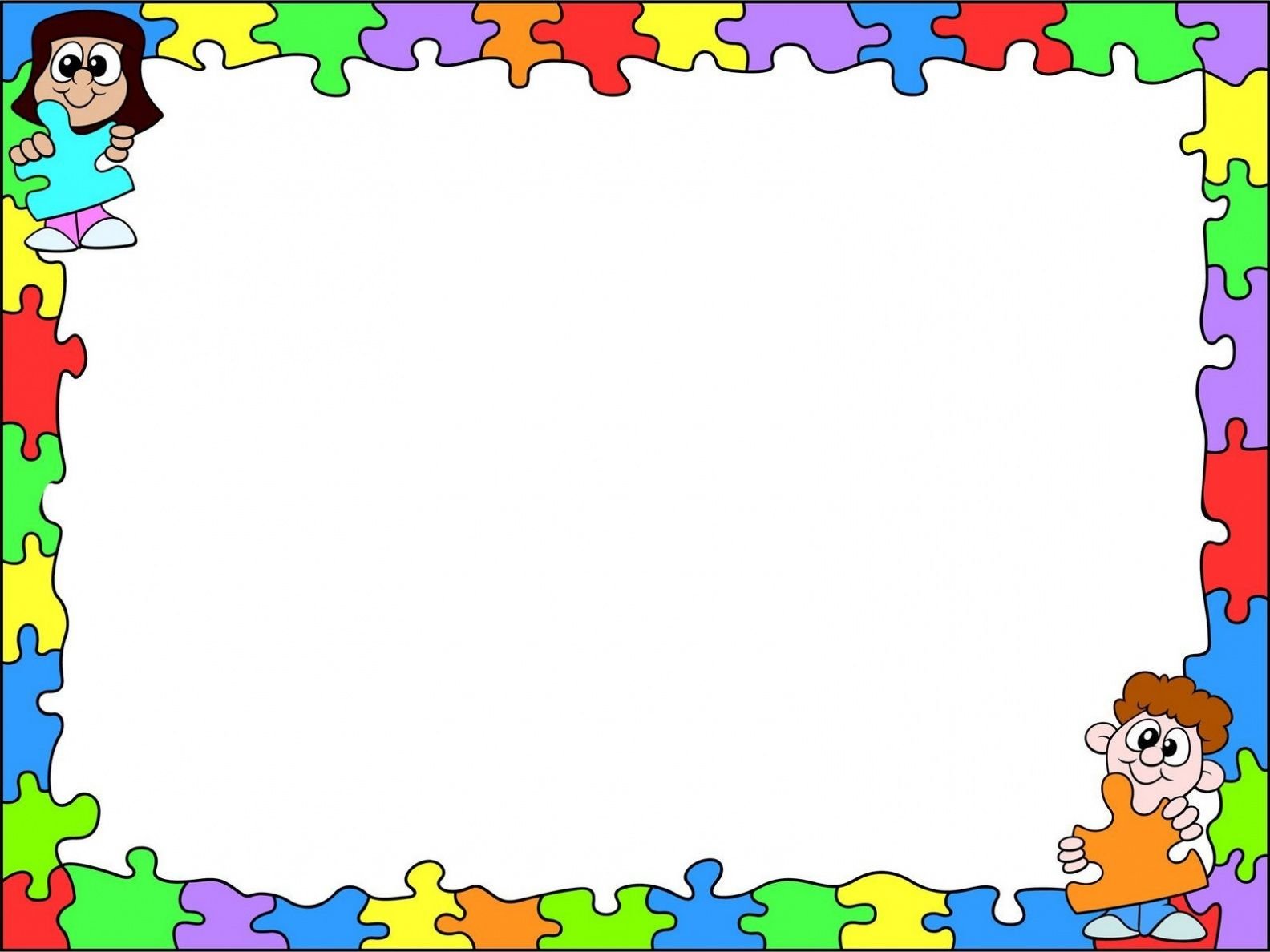 ПАСПОРТ ПРОЕКТА
Тип проекта: практико-ориентированный,
По количеству участников: групповой.
Участники: воспитатель , дети , родители.
Продолжительность проекта: долгосрочный
Срок реализации: с января – декабрь 2022г.
Форма представления: слайдовая презентация.
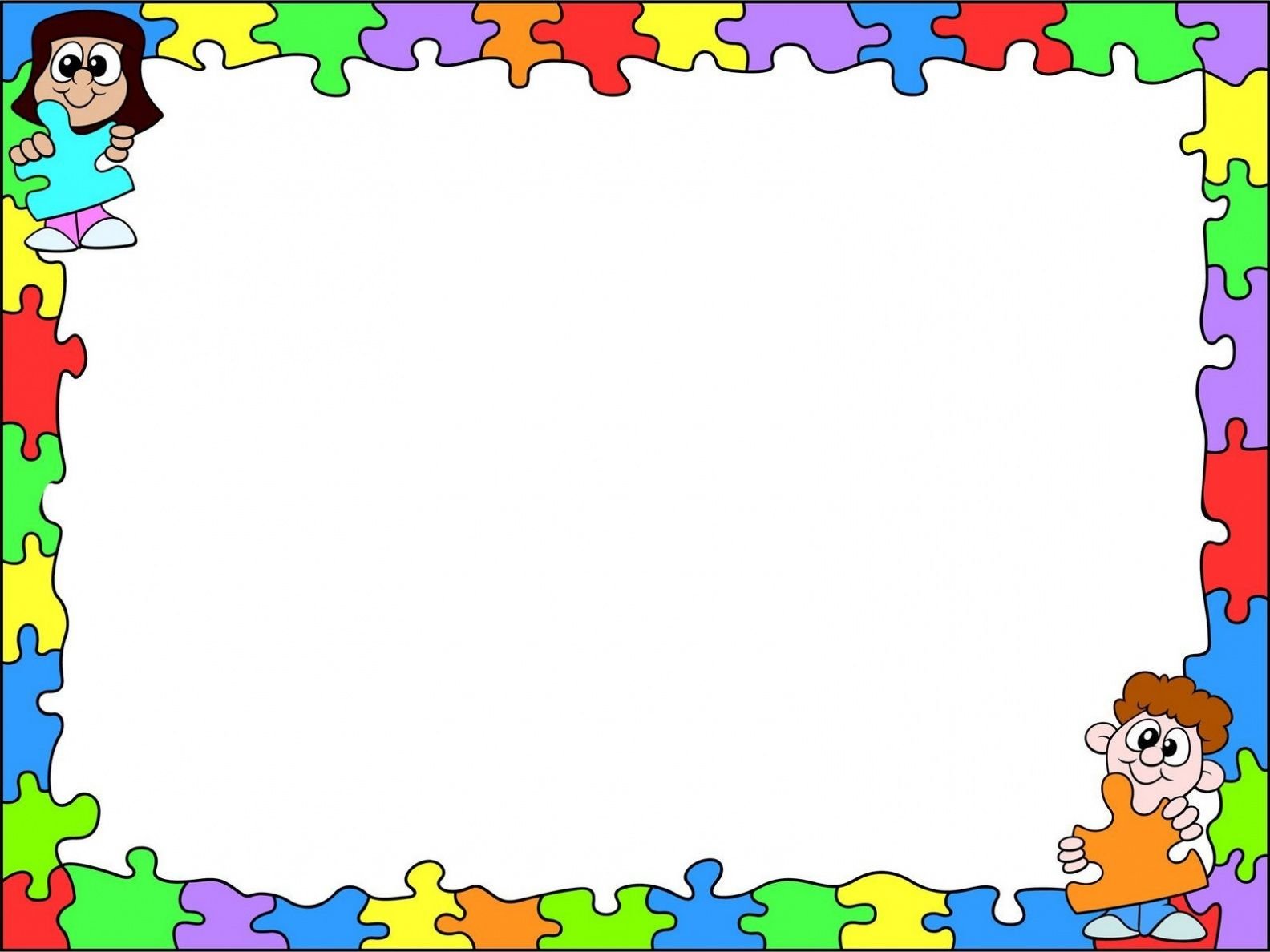 Развитие мелкой моторики в процессе организации различных видов детской деятельности1.     Образовательная деятельность в режимные моменты-          массаж кистей рук;-          пальчиковая гимнастика, физкультминутки;-          пальчиковые игры со стихами, со скороговорками.2. Организованная образовательная деятельность-          лепка из пластилина  и соленого теста с использованием природного материала (крупы)-          нетрадиционные техники рисования кистью, пальцами;-          различные виды аппликаций.3. Самостоятельная деятельность детей-          рисование по трафаретам.- шнуровки;-          игры с мелкими предметами;-          пазлы, мозаика.
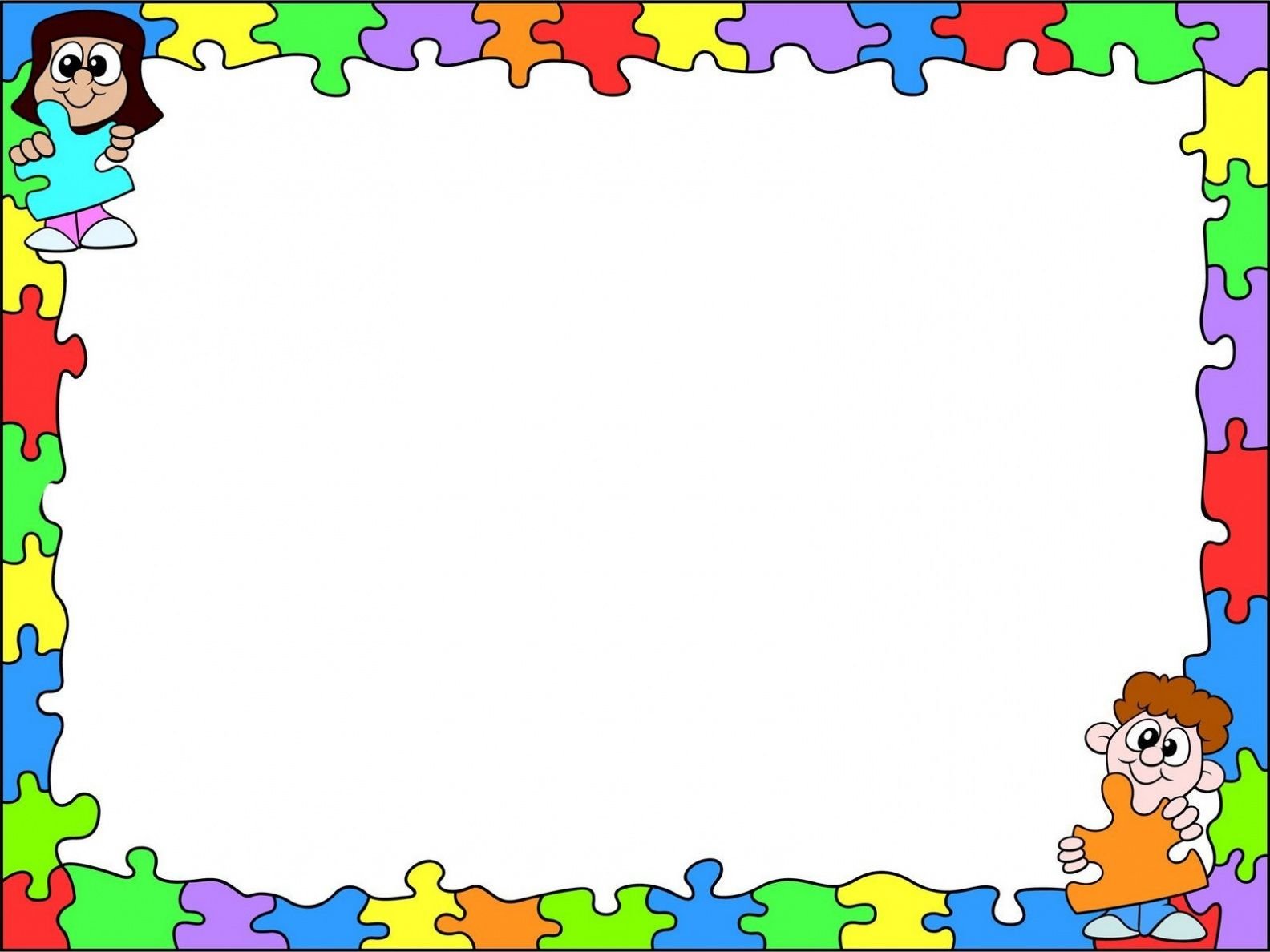 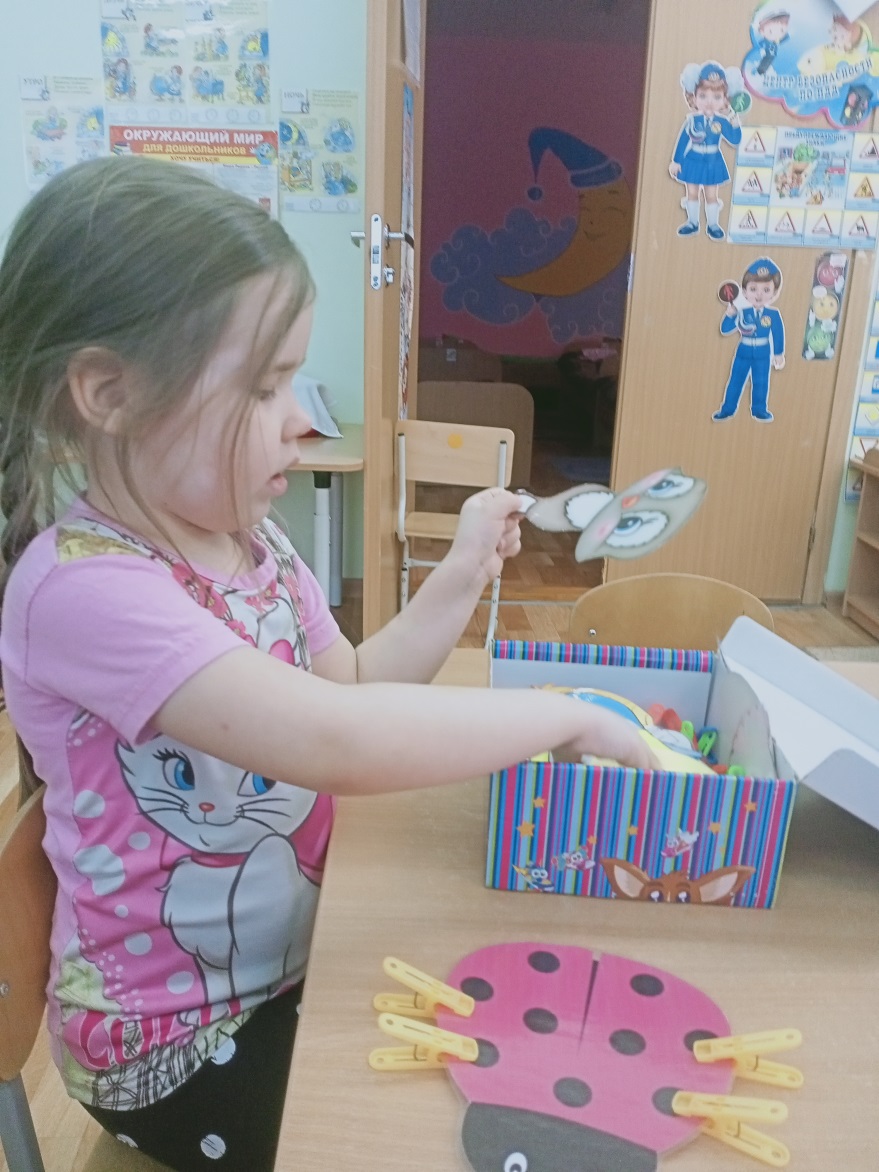 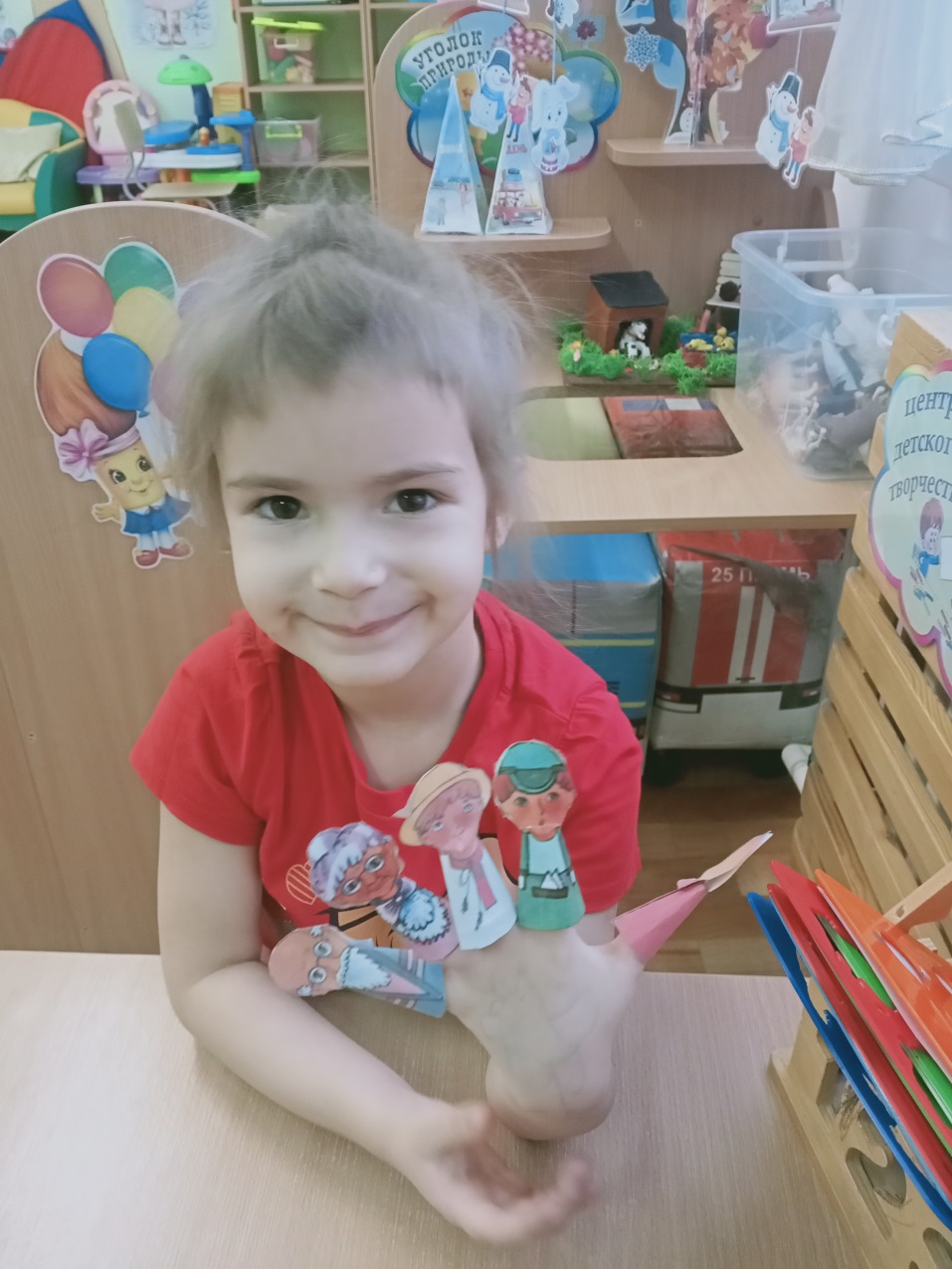 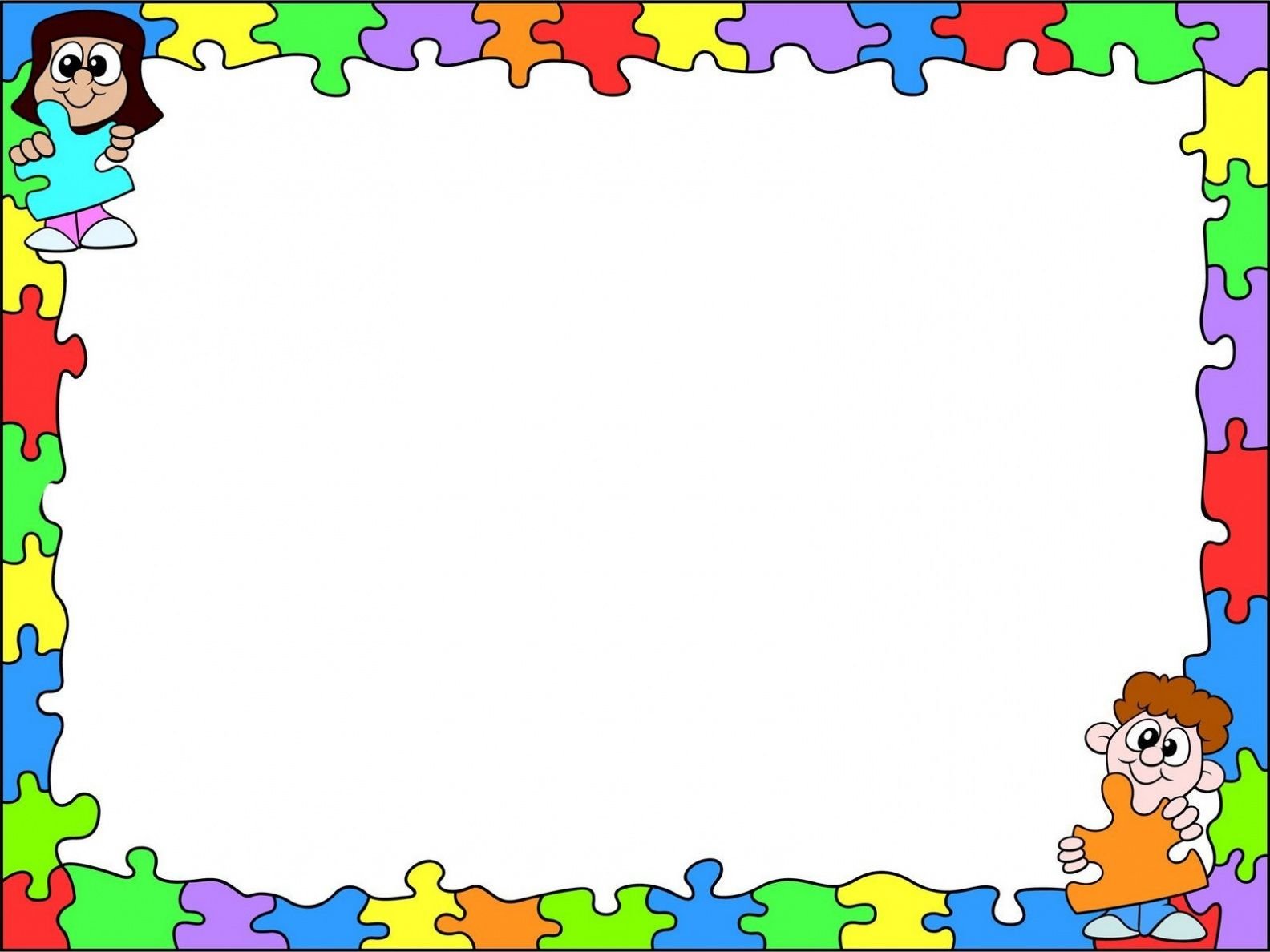 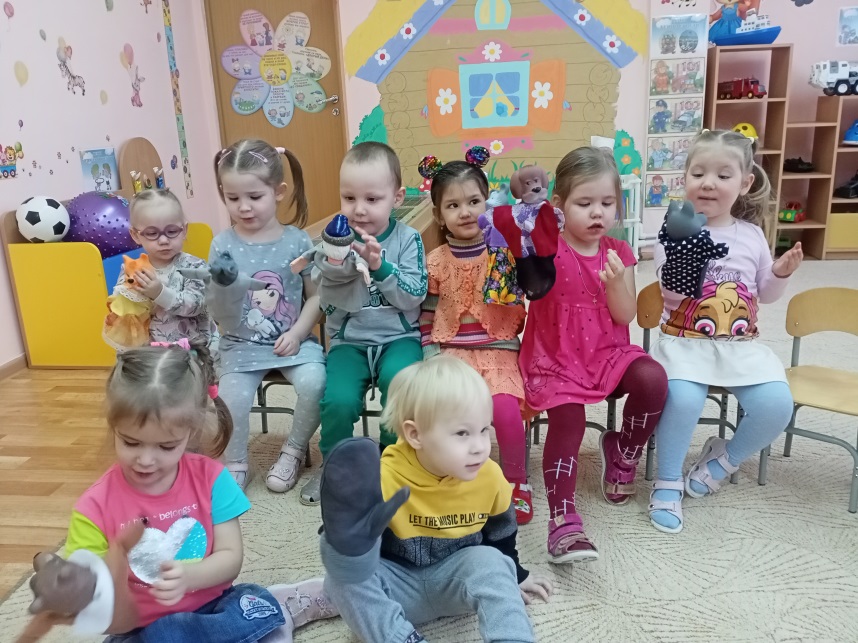 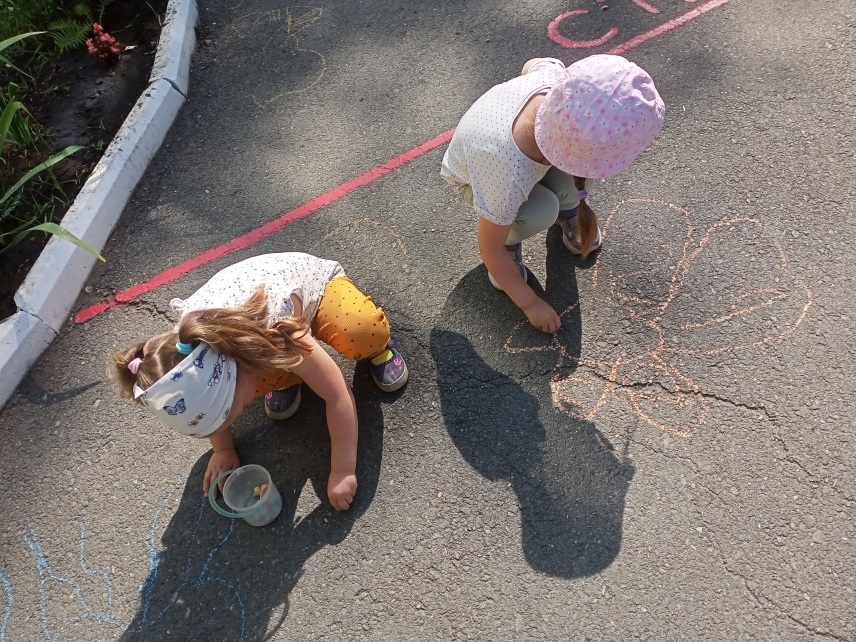 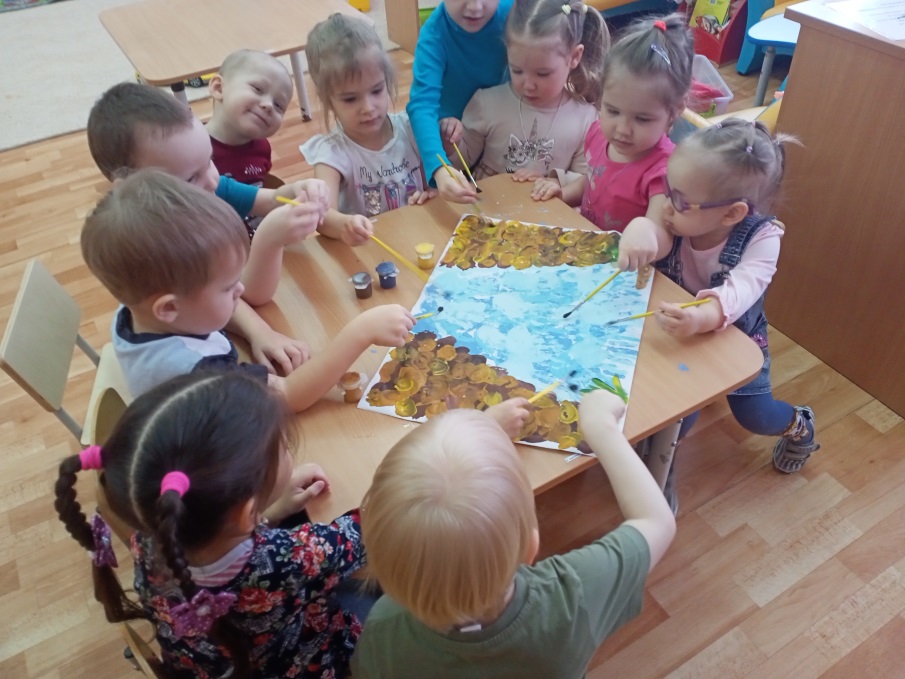 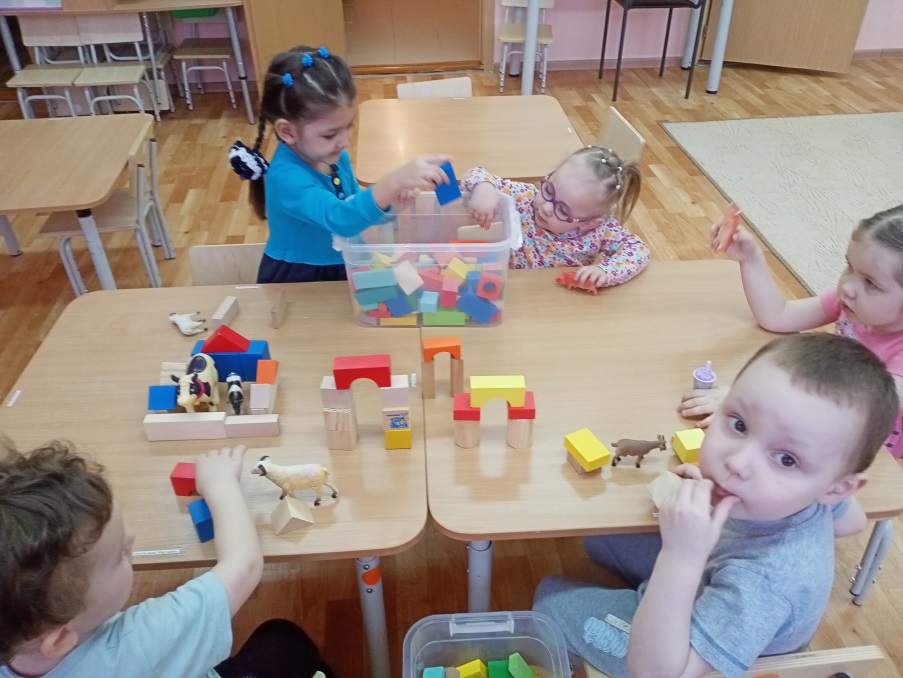 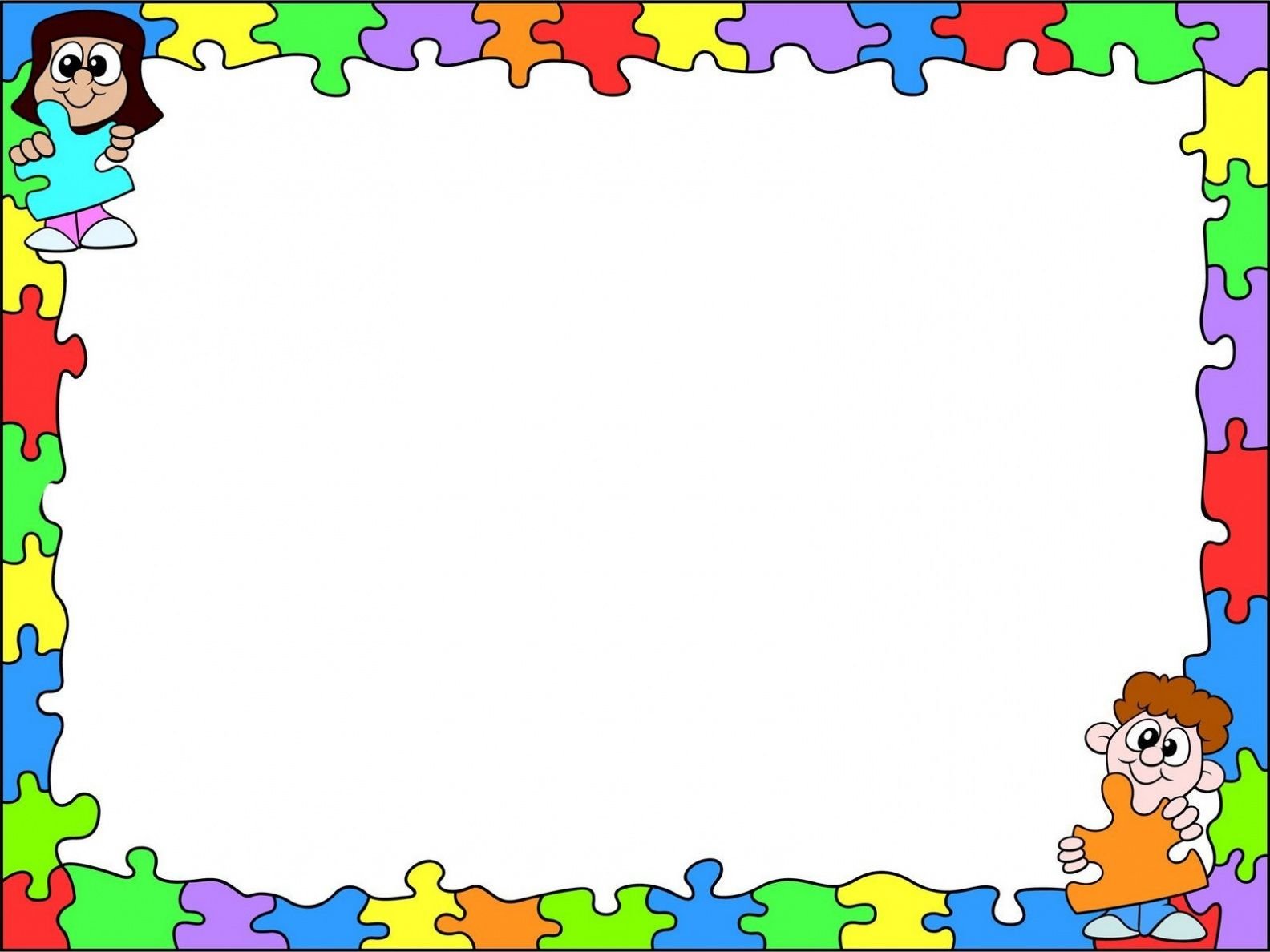 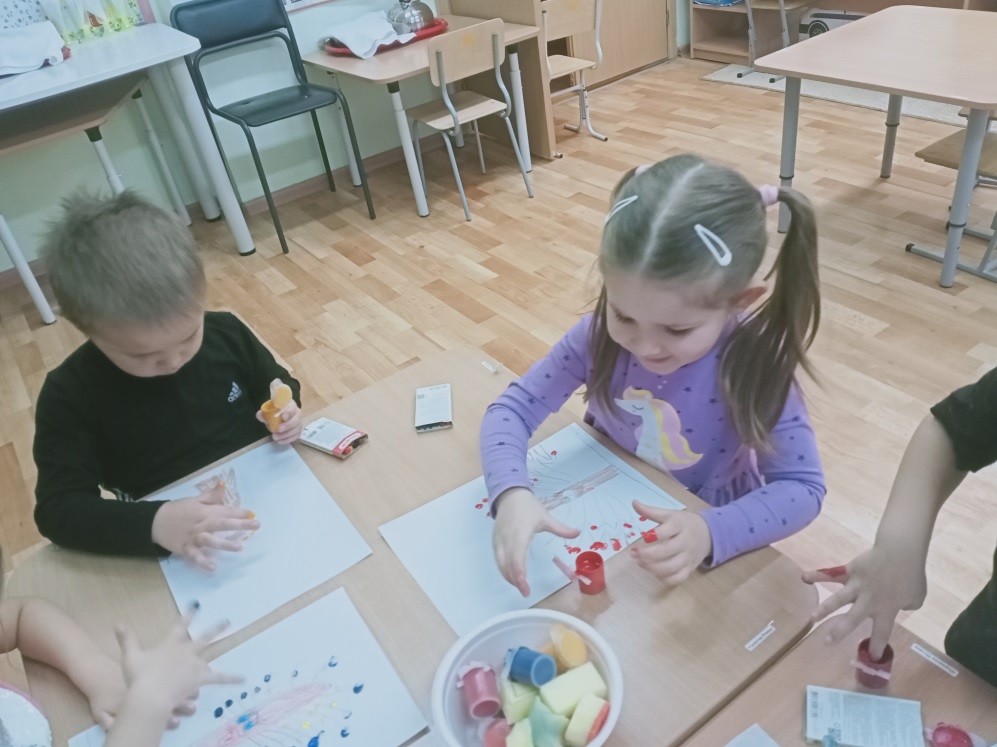 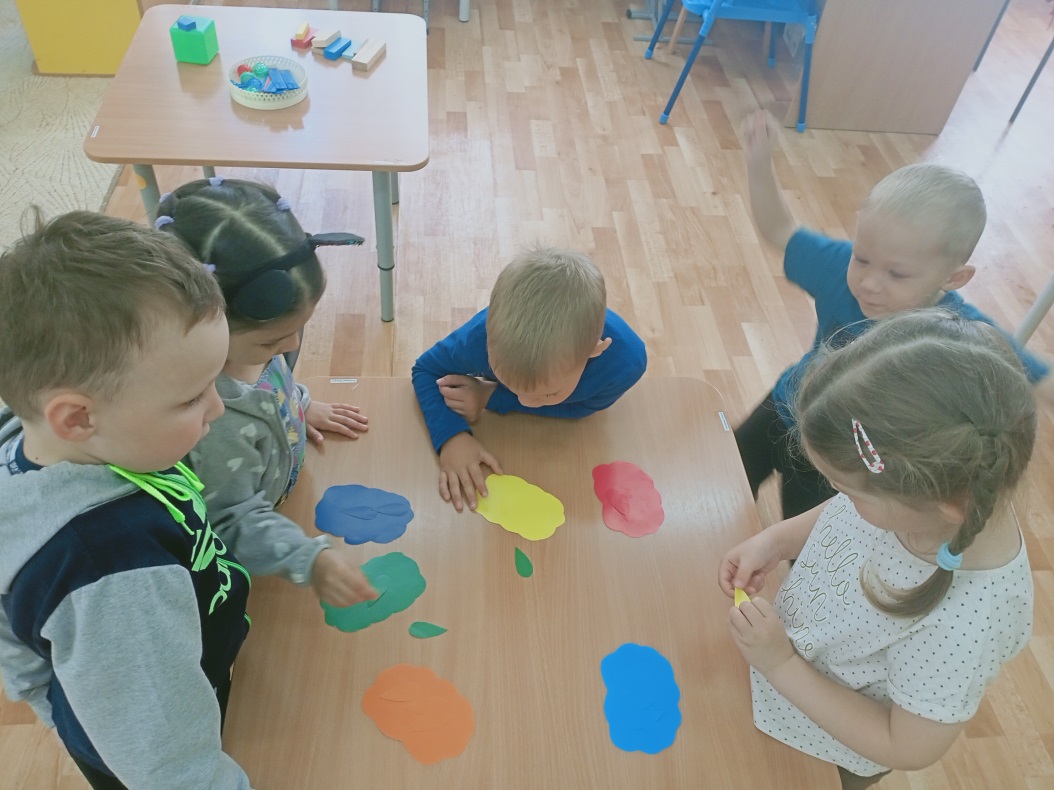 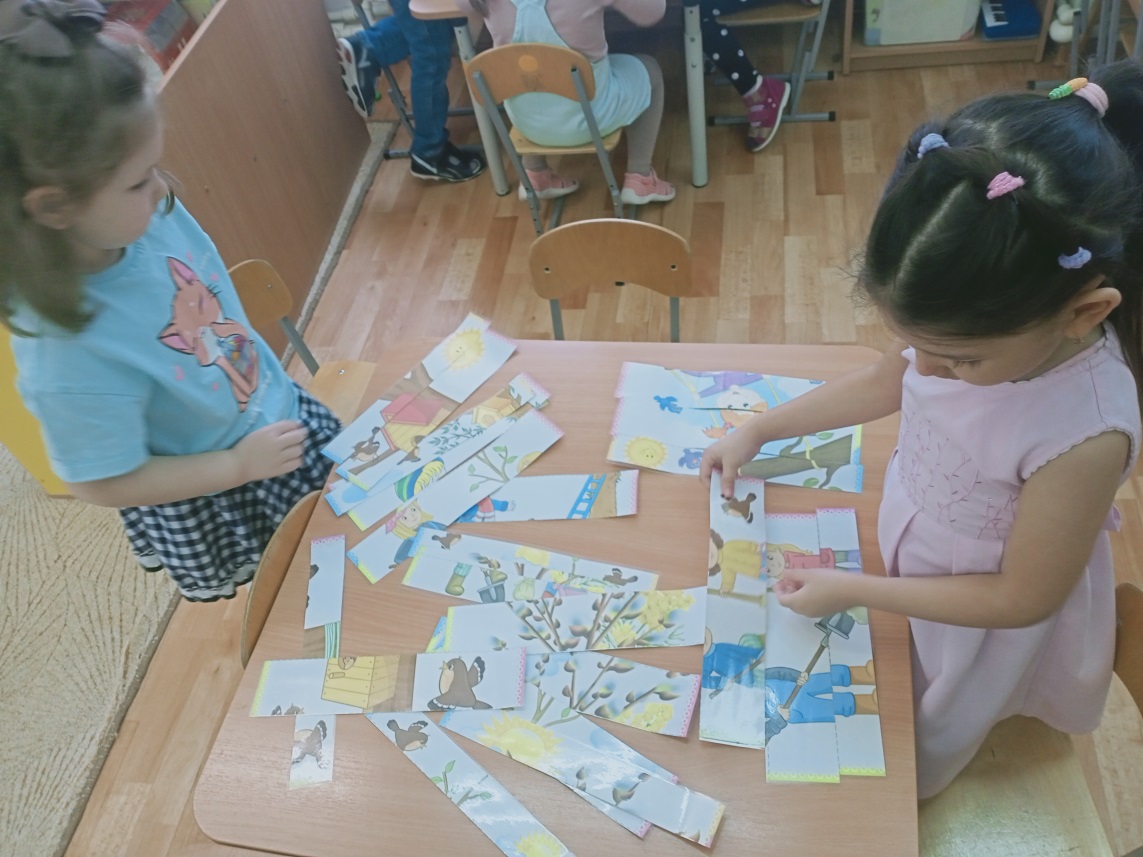 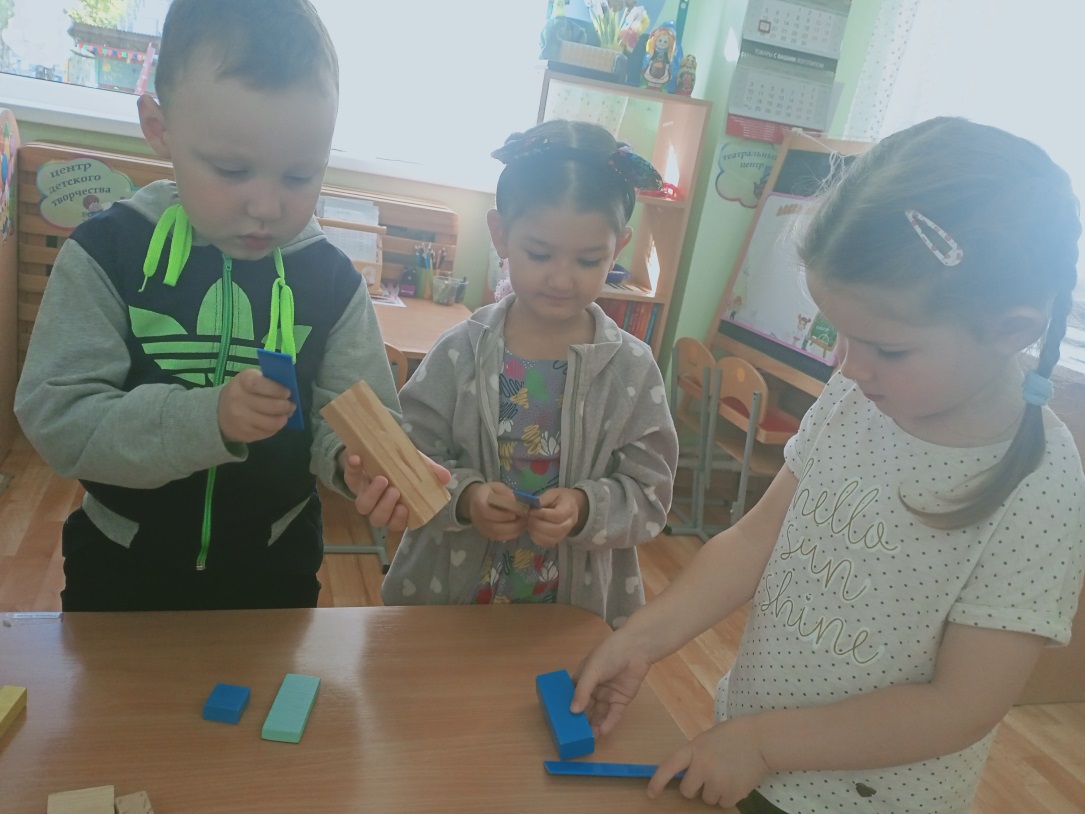 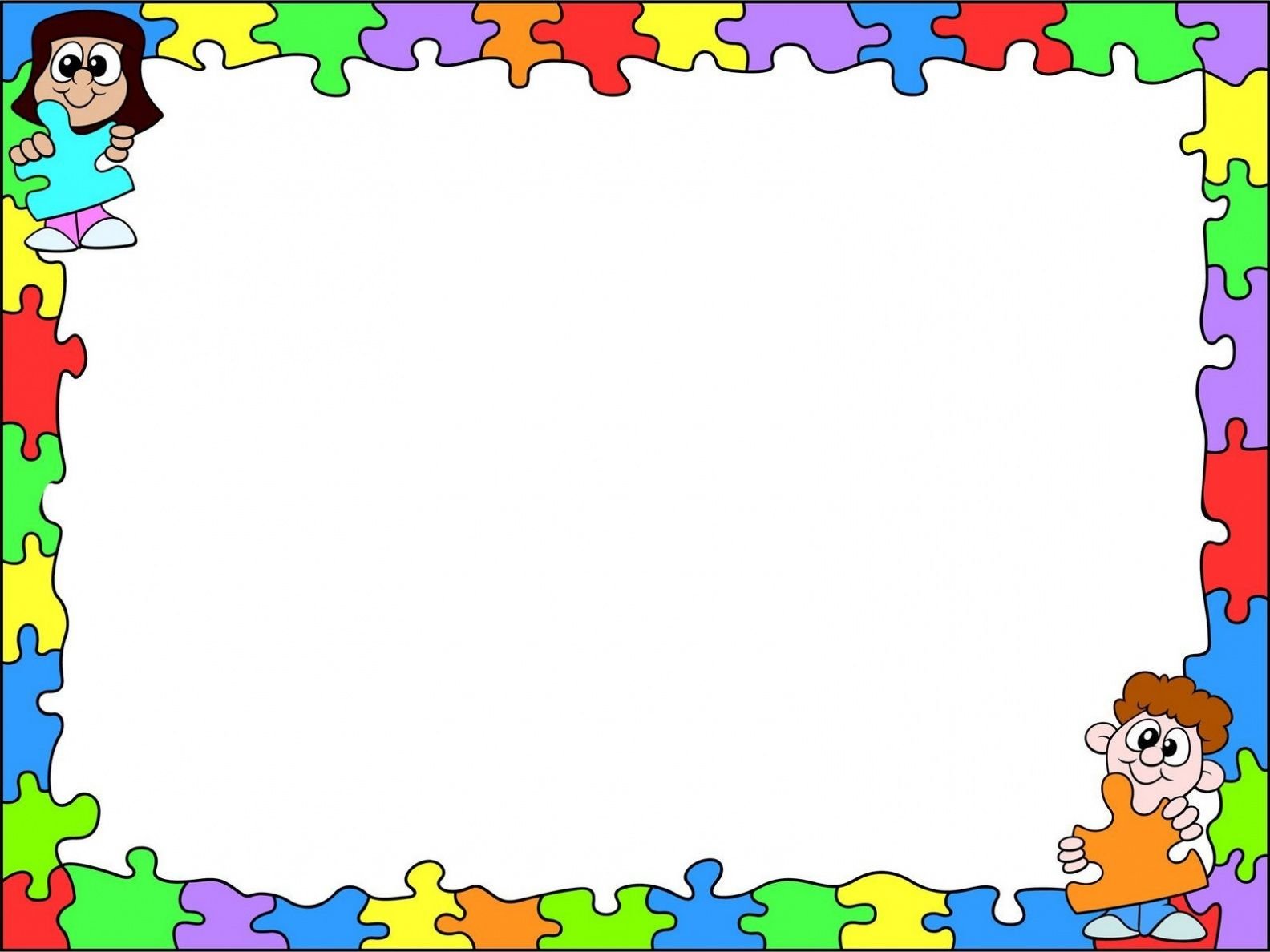 Результат проекта

1.Усовершенствована предметно-развивающая среда2.  Родители познакомились с необходимой информацией.3. Сумела заинтересовать и убедить родителей в пользе развития мелкой моторики  рук детей с младшего возраста.4. Родителями сделаны пособия по моторике рук.5. Разучили с детьми много новых пальчиковых игр.6. Положительная динамика развития мелкой моторики рук у каждого ребенка.
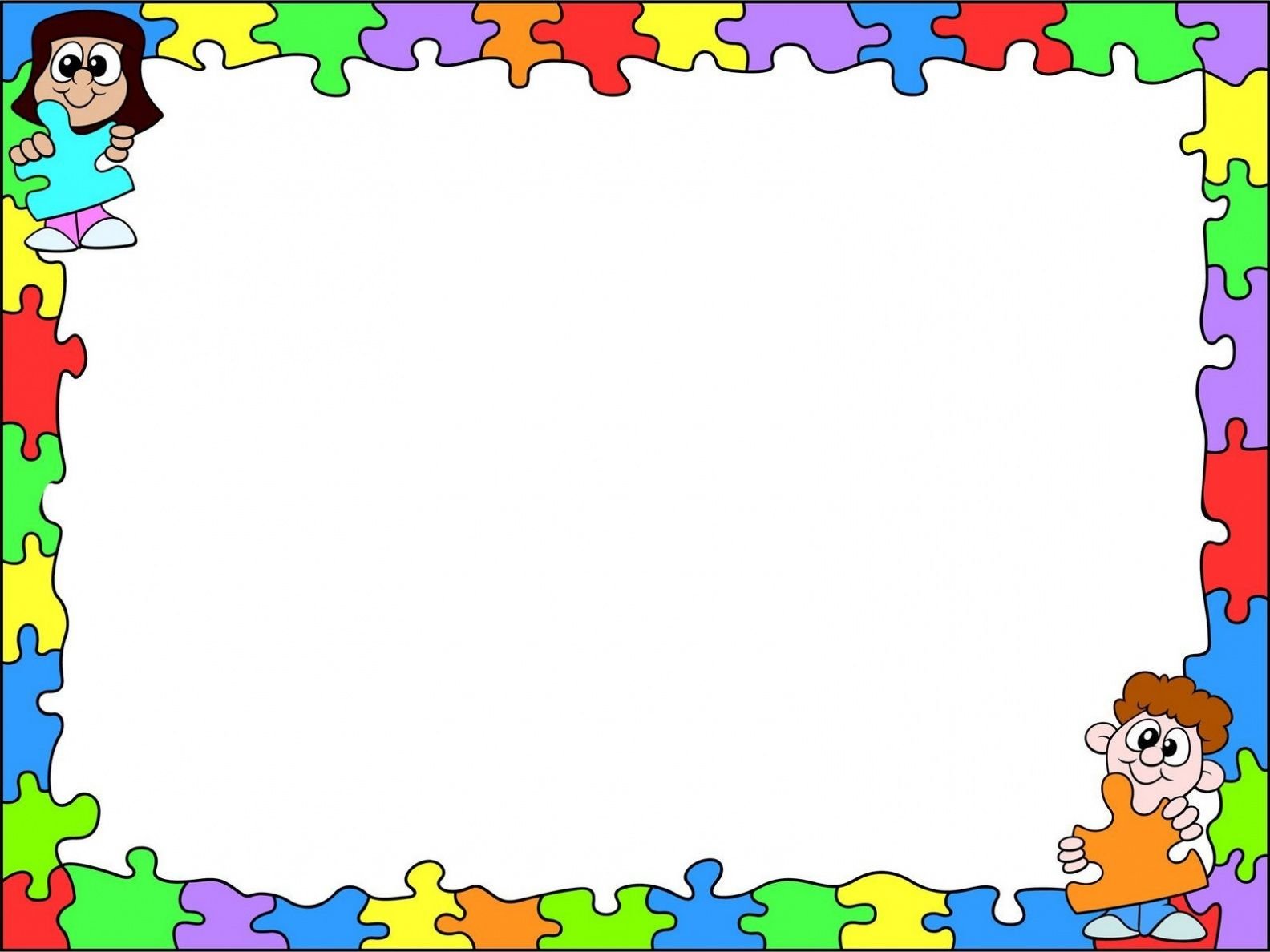 ВЫВОД: 
Создавая в группе необходимую развивающую среду, способствующую развитию мелкой моторики, учитывая возрастные особенности детей, получив поддержку и помощь родителей, мы смогли выполнить поставленные задачи.
Таким образом, целенаправленная, систематическая и планомерная работа по развитию мелкой моторики рук у детей дошкольного возраста способствует повышению уровня речевого развития, обогащению и активизации словарного запаса, а самое главное – способствует сохранению физического и психического здоровья ребенка
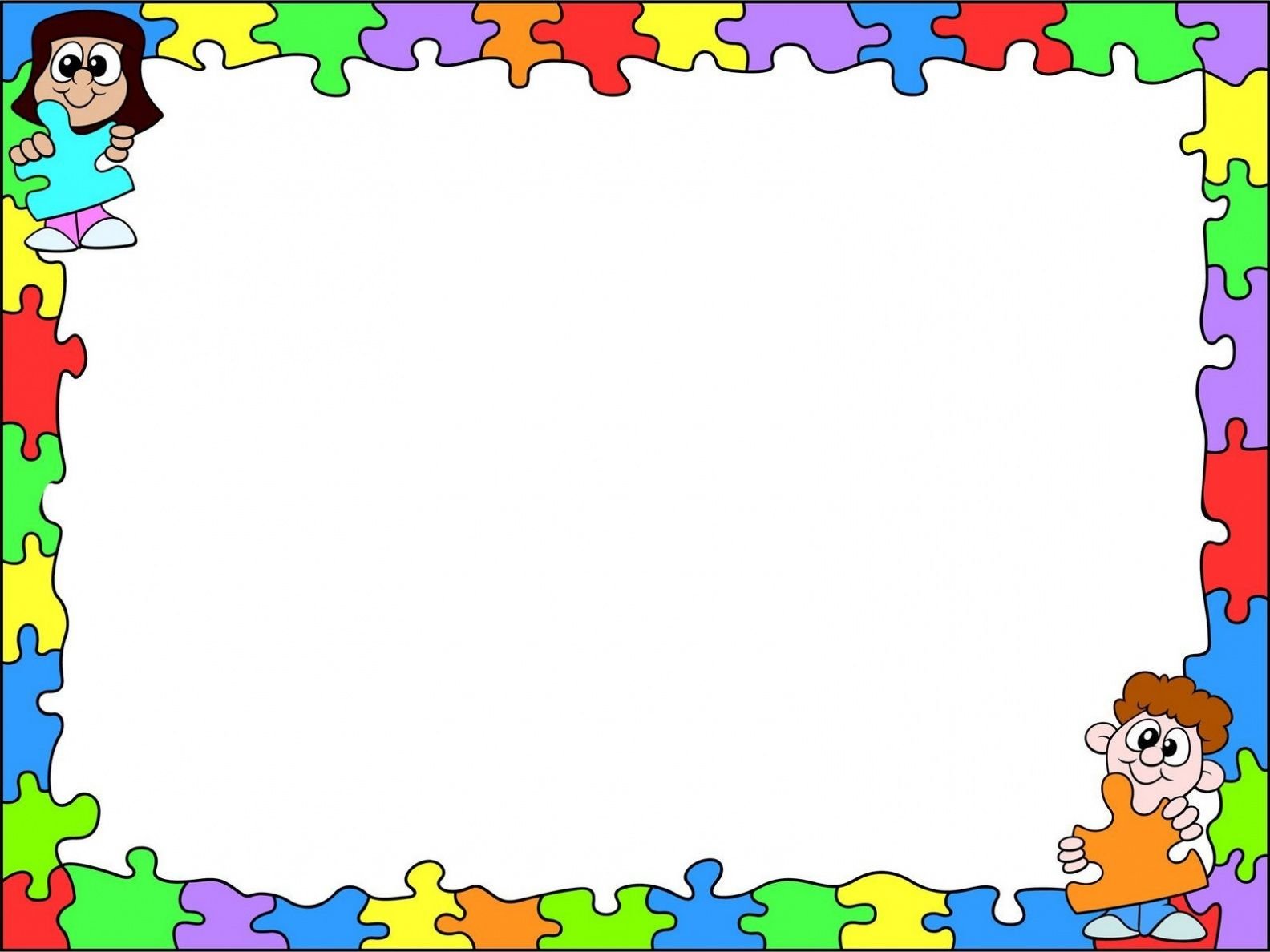 Спасибо за внимание!
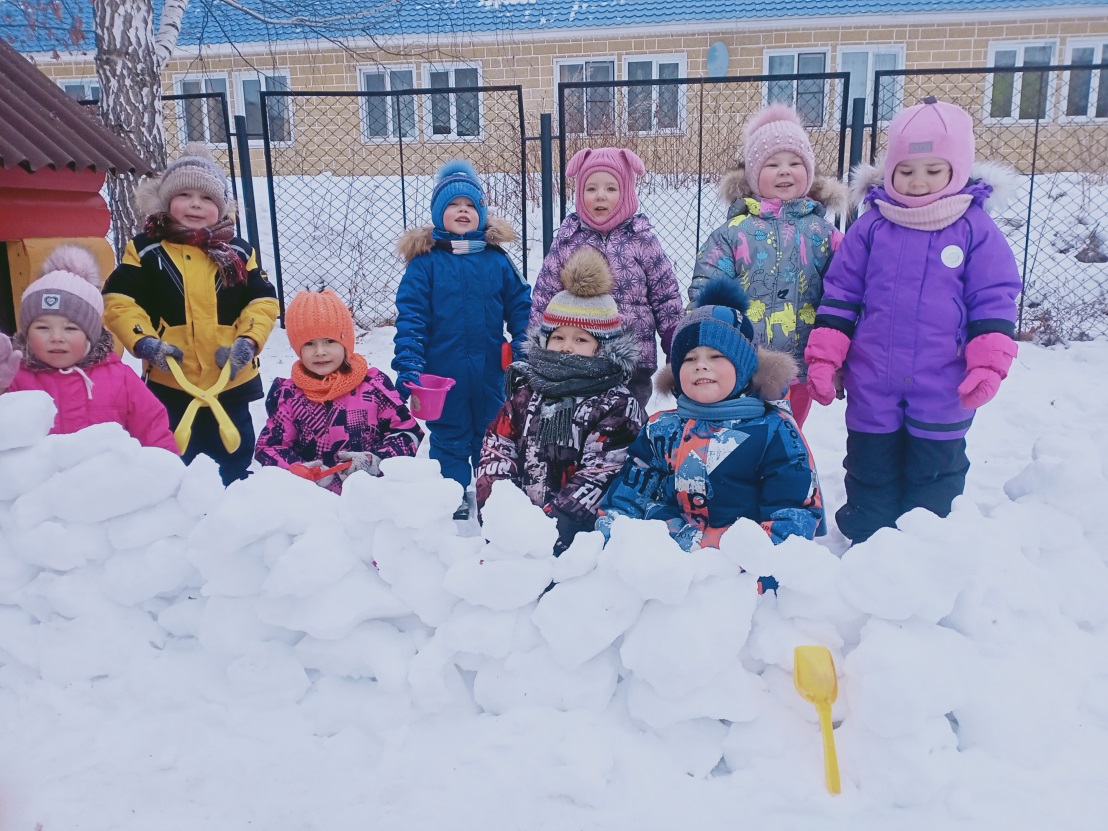